TITULO 
Autoría 
Centro de traballo
OBXECTIVOS
INTRODUCIÓN
Pode cambiar o formato, o contido, o tipo de letra, engadir imaxes, etc., pero a cabeceira e o pé de páxina deben respectarse.
Texto/Imaxe/Gráfico
RESULTADOS
Texto/Imaxe/Gráfico
REFERENCIAS
CONCLUSIÓNS
Texto/Imaxe/Gráfico
Texto/Imaxe/Gráfico
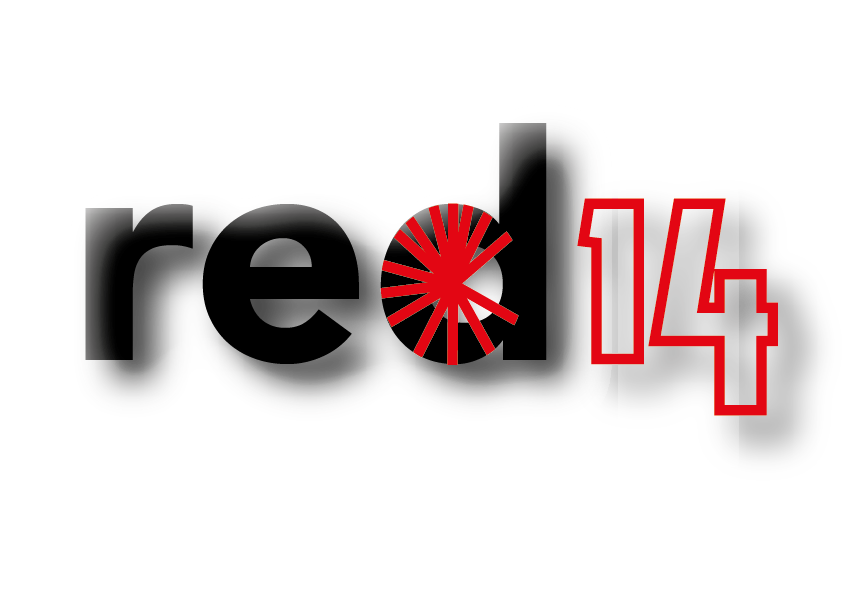 III Xornadas sobre Museos e Educación Patrimonial
Coñecementos compartidos
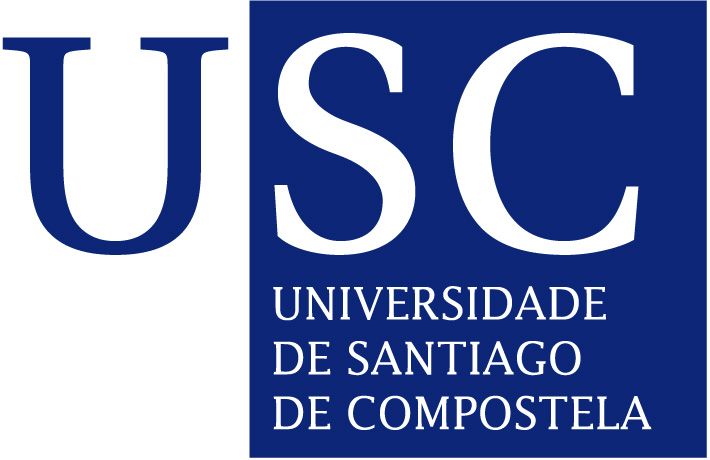 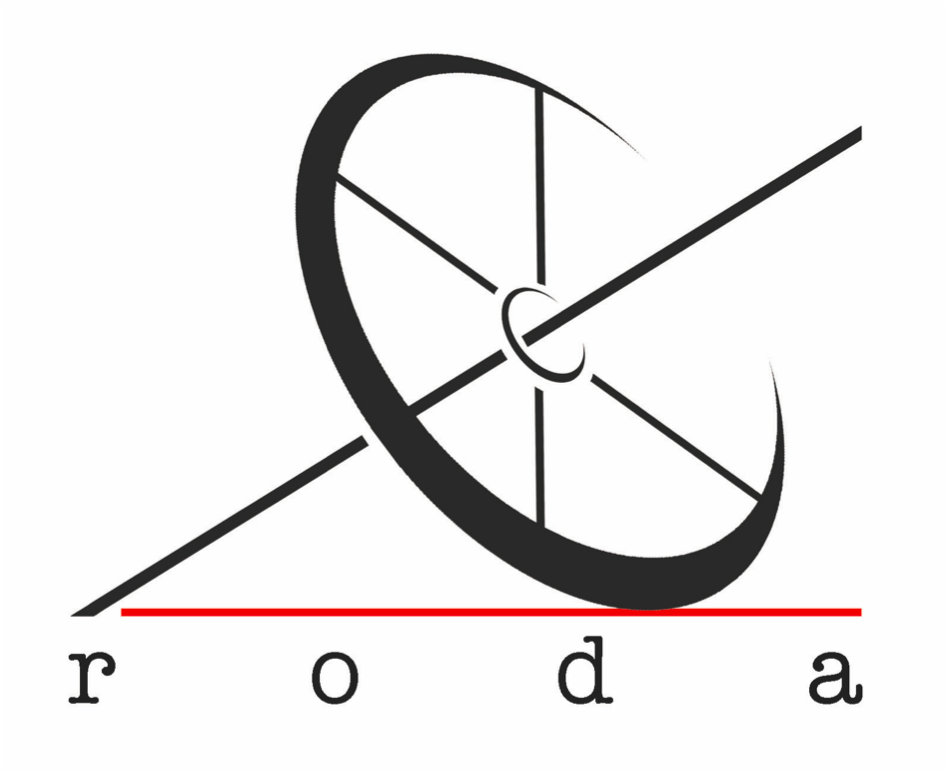 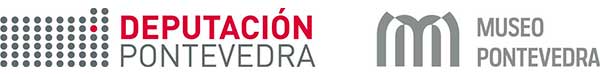